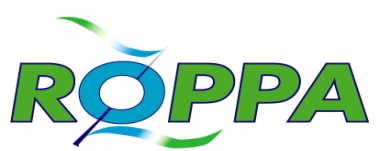 Afrique Nourricière
INITIATIVES DU ROPPA: QUELLES OPPORTUNITES POUR LES PNIA ET POUR L’OFFENSIVE RIZ?
CONTEXTE
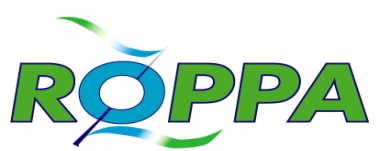 CORRELATION  FORTE ENTRE LES CRISES DE L’ETAT ET EMERGENCE DES OP (1980, 1990)
 
 OP SONT L’UN DES FRUITS DE LA CRISE DE L’ETAT

OP COMME UN MOYEN POUR ETAT DE CONTRACTUALISER CERTAINS BIENS PUBLICS 

CONTEXTE NOUVEAU DE PARTENARIAT OP-ETAT, OPR-CER
ECOWAP EN 2005 PUIS LES PNIA  ET OFFENSIVE MIS EN PLACE  DANS CE NOUVEAU CONTEXTE

QUELLES OPPPORTUNITES (contributions)  LE ROPPA PEUT APPORTER DANS CE CONTEXTE  AUX PNIA ET  A L’OFFENSIVE RIZ?
COMPRENDRE LE ROPPA
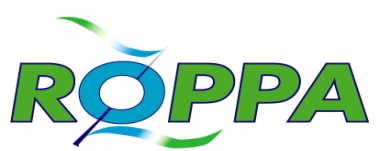 ORGANISATION DE  REFERENCE  POUR L’ACCOMPAGNEMENT ET LA VIABILITE DE L’EXPLOITATION FAMILLIALE A TRAVERS:

UN CADRE ORGANISATIONNEL STABILISE
 
 de meilleures capacités d’influence des politiques 

un profil économique confirmé 

une amélioration constante du rôle et de la place des jeunes et des femmes
VUE GLOBALE DE L’APPORT DES OPR  DANS LE SECTEUR AGRICOLE
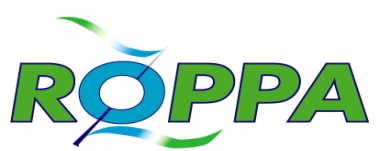 ACCOMPAGNER LES ETATS ET LES CER DANS LE DIALOGUE AVEC LES PARTENAIRES

AMELIORER L’ENVIRONNEMENT DES AFFAIRES DANS LE SECTEUR AGRICOLE 

CONTRIBUER A ECLAIRER LA PRISE DE DECISIONS DANS LE SECTEUR AGRICOLE

CONTRIBUER A PRODUIRE DES BIENS PUBLICS POUR ACCROITRE L’EFFICACITE DE L’ETAT (SENSIBILISATION, CONSEIL AGRICOLE, COMMERCIALISATION, FINANCEMENT)

 DEFENDRE LES CADRES CONSENSUELS COMME LES POLITIQUES REGIONALES ET NATIONALES

SUSCITER LES POLITIQUES, PROGRAMMES ET AMELIORER L’EFFICACITE DES POLITIQUES
LE ROPPA UNE SOURCE D’OPPORTUNITES POUR LE PRIA ET LES PNIA (1)
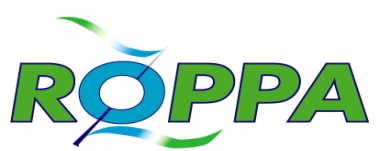 PLAIDOYER POUR VIABILISER L’ENVIRONNEMENT AGRICOLE A TRAVERS LES 7 THEMES PRIORITAIRES

RENFORCER LA GOUVERNANCE POUR ACCROITRE LA CREDIBILITE, MIEUX  S’ORGANISER ET S’INCLURE DANS LES PROCESSUS DE PRISE DE DECISION A TRAVERS:
Le programme de revue par les paires du ROPPA 
Le programme d’appui aux plates formes (gouvernance, fonctions essentielles)

UNIVERSITE PAYSANNE POUR RENFORCER LES CAPACITES DES LEADERS, DES RESPONSABLES TECHNIQUES ET DES PAYSANS A LA BASE. DATE: 1 -14 NOVEMBRE 2013 A OUAGA

CADRE PERMANENT ENTRE LES OP ET LA RECHERCHE POUR  MIEUX PRENDRE EN COMPTE LES BESOINS DES OP, AMELIORER LE TAUX D’ADOPTION ET FAIRE DU PLAIDOYER POUR LE FINANCEMENT DES PROJETS CONJOINTS OP-RECHERCHE. DATE:18-20 JUIN 2013 A FREETOWN
LE ROPPA UNE SOURCE D’OPPORTUNITES POUR LE PRIA ET LES PNIA (2)
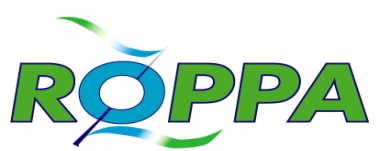 ELABORER DES RAPPORTS DE REFERENCE POUR FAIRE DES PROPOSITIONS SUR LES SUJETS CLES. RAPPORT SUR L’AGRICULTURE 2013 PORTE SUR L’INTEGRATION DU MARCHE AGRICOLE 

FORUM DES AFFAIRES DES OP POUR DISCUTER DE L’ENVIRONNEMENT DES AFFAIRES ET FAIRE DU B TO B.  OCTOBRE 2013 A ABIDJAN

CREATION DE DEUX GUICHETS POUR L’APPRENTISSAGE ET POUR LES GRANDS PROJETS. FINANCE PAR UE ET FIDA DANS LE CADRE DU PAOBA

OBSERVATOIRES DES OP ET DES EF POUR FAIRE DU PLAIDOYER, EVALUER NOS PROPRES ACTIONS ET CELLES DU GOUVERNEMENT ET DES PARTENAIRES. 
PAYS COUVERTS CETTE ANNEE: BURKINA, BENIN, COTE D’IVOIRE, GAMBIE, GHANA, MALI, NIGER ET SENEGAL
CADRE DE CONCERTATION RIZICOLE: CONTRIBUTION DU ROPPA A L’OFFENSIVE (1)
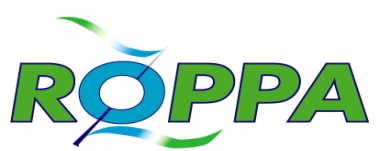 AXE1: Renforcer le cadre institutionnel et organisationnel du CRC-OPR  

  AXE2: Contribuer au renforcement des services d’accompagnement des initiatives des organisations des producteurs du riz,  

AXE 3: Contribuer à l’identification, la formulation, à la mise en œuvre, le suivi et l’évaluation des politiques programmes de développement rizicole, 

AXE 4: Capitaliser, valoriser et diffuser  les bonnes pratiques des OP riz,
CADRE DE CONCERTATION RIZICOLE: CONTRIBUTION DU ROPPA A L’OFFENSIVE (2)
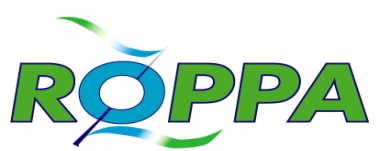 ACTIVITES  2013 

MISE EN PLACE D’UNE CELLULE TECHNIQUE AU SEIN DU SECRETARIAT TECHNIQUE

APPUI AUX CADRES NATIONAUX

PRODUIRE LES DOCUMENTS DE PLAIDOYER NOTAMMENT SUR LE TEC ET SUR LA PLACE DE L’ECONOMIE RIZICOLE

FORMATION DES LEADERS DANS LE CADRE DE L’UNIVERSITE

VOYAGE D’ETUDE DANS LA REGION ET EN THAILANDE
CONCLUSION)
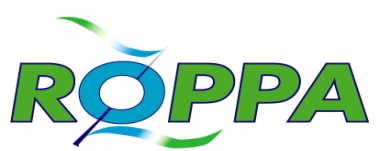 OPR CONTRIBUE A LA CREATION D’OPPORTUNITE  DANS LA REGION

ACTIONS ROPPA CONTRIBUE A AMPLIFIER LES ACTIONS DES CER ET DES ETATS

ROPPA CONSTRUIT SON ACTION DANS LE CADRE DU CONSENSUS REGIONAL POUR MIEUX CONTRIBUER  

ETAT ET CER DOIVENT COMPRENDRE QUE CHACUN EST DANS SON ROLE 

PARTENARIAT ETAT – OP ESSENTIEL  POUR DONNER PLUS D’OPPORTUNITE AU SECTEUR AGRICOLE
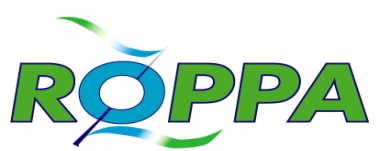 MERCI